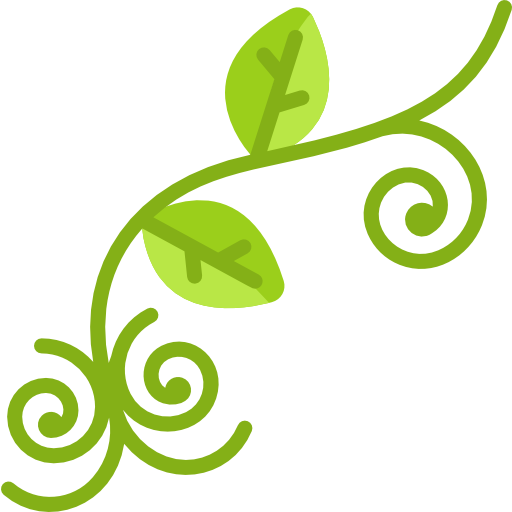 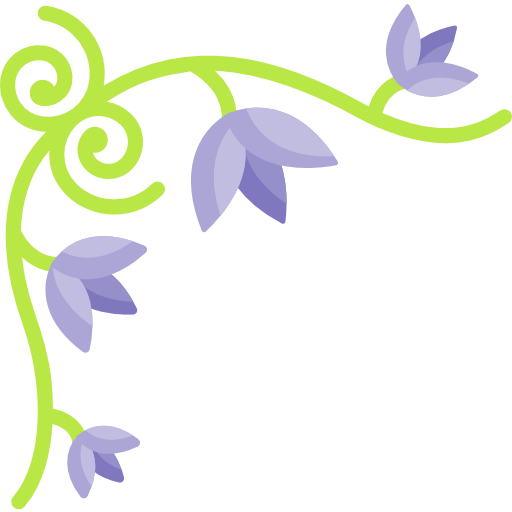 109學年度第一學期活動課程預定表
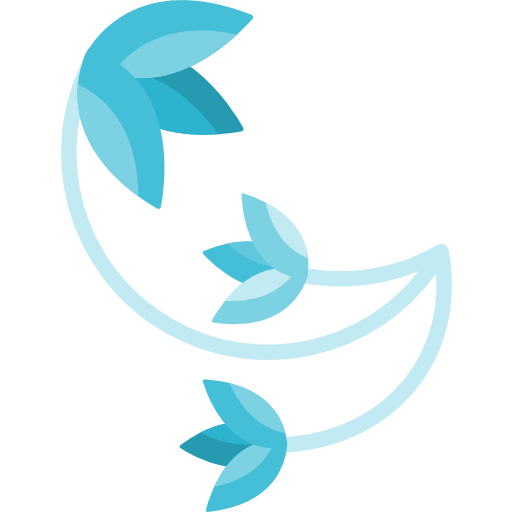 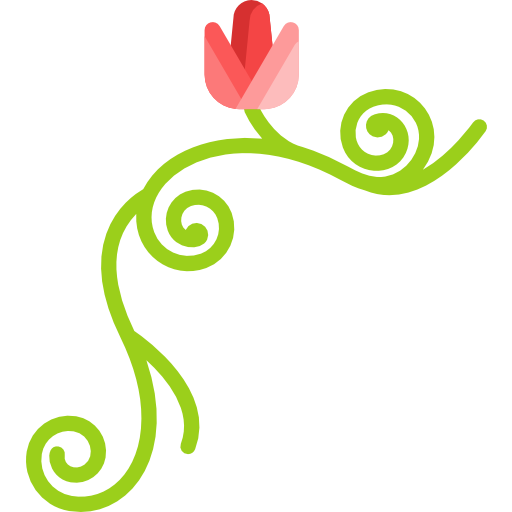 ※專題演講歡迎各系所前來聆聽，將開放教師在職進修及公務人員終身學習數。